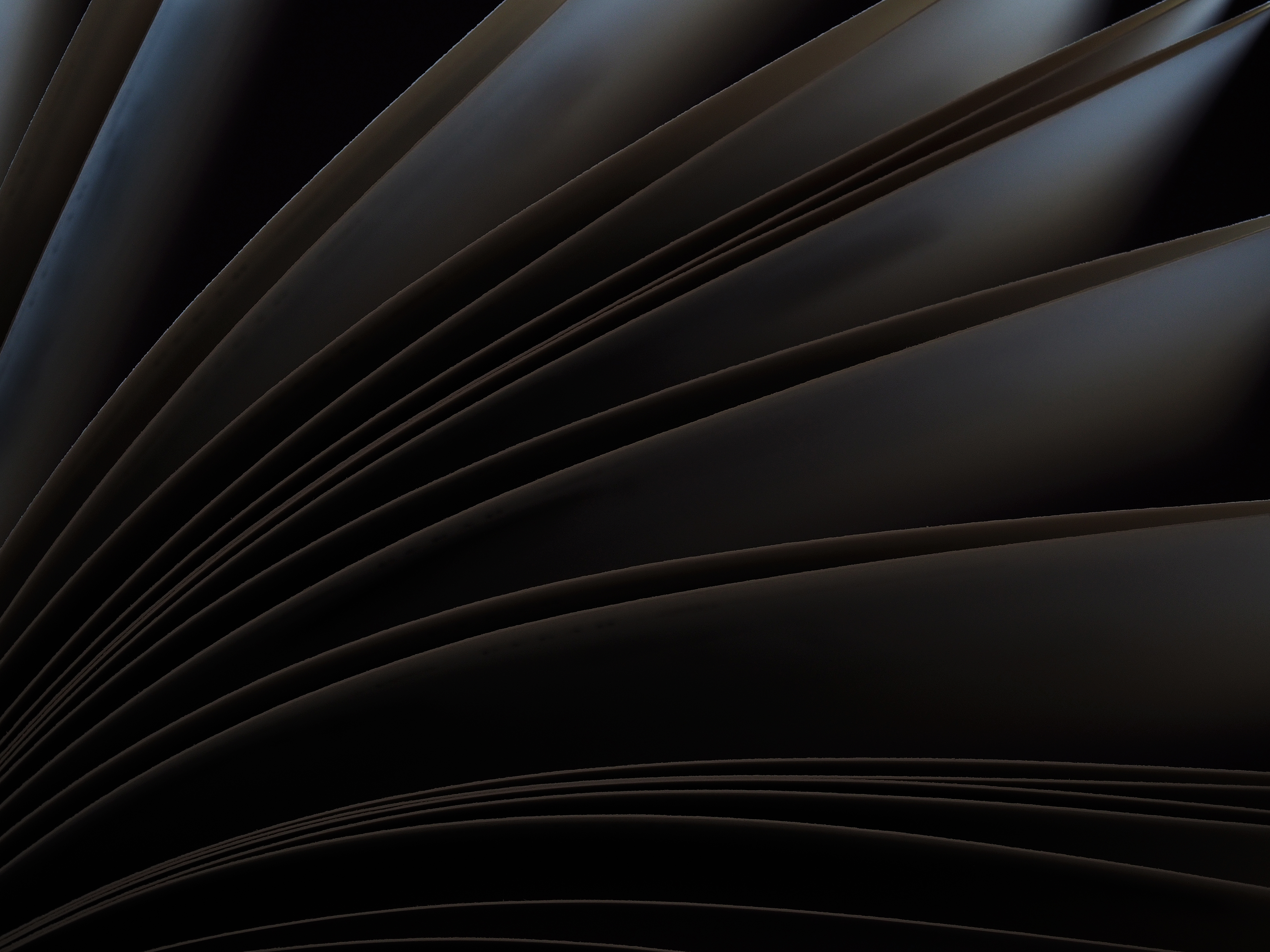 PLÁNOVÁNÍ PROJEKTUROZPIS PRACÍ, TIMING,ROZPOČET
Mgr. ilona pavlová, mba
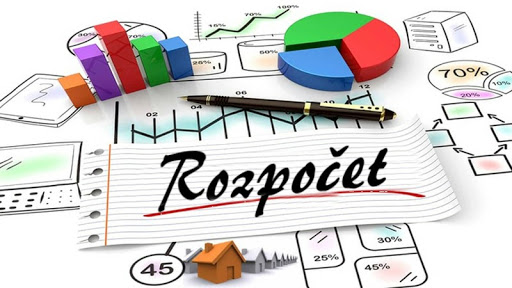 BUDGET – JE OBECNĚ SEZNAM VEŠKERÝCH PLÁNOVANÝCH VÝDAJŮ A PŘÍJMŮ
ROZPOČEtDVĚ POJETÍ
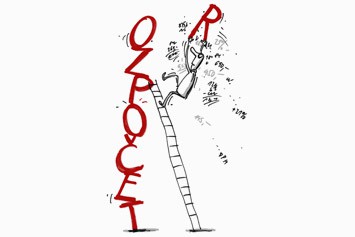 1)rozpočet subjektu, 
(anglicky budget) jeho očekávané, odhadované finanční toky, zpravidla v nějakém období, 
Např. státníí rozpočet, Veřejný rozpočet,Rozpočet obce
Rodinný rozpočet
2)rozpočet akce
objektu (projektu, stavby apod., (anglicky cost ingeneering) je naproti tomu obdobným vyčíslením pro dvě strany podílející se na společné akci
nákladů (výdajů) investora
příjmů realizátora akce, v principu číselně ovšem shodných s náklady investora,zpravidla v podobě rozpočtu nabídkové ceny. 
INVESTIČNÍ ROZPOČET – rezervy
ROZPOČET STAVBY- vícepráce 10%
KONKRÉTNÍ PROJEKTSDL –PŘÍMĚSTSKÝ TÁBOR PRO DĚTI SE SVPplánování
Budu pořádat tábor jako osvč – mám na to kvalifikaci
Nebo budu pořádat tábor  pod právnickou osobou, která se zabývá touto činností
- Jak velký projekt plánuji zvládnu projektové řízení  a  administrativní finální zpracování sám či požádám firmu 
Podívám se jaké jsou regionální výzvy a koncipuji strategii – kraj, obec ( v praze i magistrát) , čas běží  do kdy podat registraci do kdy výzvu
https://www.praha6.cz/granty/list.php
Zpracuji si cíle, personální náročnost a provozní rozpočet,jaká za mnou stojí historie
KONKRÉTNÍ PROJEKTSDL –PŘÍMĚSTSKÝ TÁBOR PRO DĚTI SE SVProzpis prací, timing a co dál ?
Sestavení podrobného rozpisu prací – instruktor, účetní, osobní asistent, zdravotník, technik, kdo bude nakupovat , kdo zajistí pronájmy prostor, kdo zajistí stravování, kdo udělá celotáborovou hru , kdo bude hlídat mediální sliby :),  GDPR – můžeme volně zpracovávat videozáběry a fotky – osoba odpovědná za dokumentaci dětí ( bezinfekčnost, odpovědnost, Dg.- kontraindikace od lékaře – u dětí se svp)
Timing – celé přípravy a realizace 
Rozpočet z mé strany a financování z grantu- rozdíl 1 rok a roky další
Pojistka 
rizika, pracovně právní vztahy- dpp –odměny
Co musím splnit ve vztahu  poskytovateli grantu – prezentace, mediální sliby
…. A co dál?
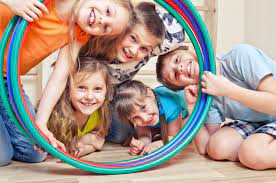 Vlastní akcí to nekončí
Naplnění indikátorů – závěrečná zpráva- závěrečné vyúčtování- naplnění mediálních slibů – ve stanovené lhůtě
Reakce na připomínky ze strany poskytovatele grantu – řízená chyba 
Zpracování  připomínek
Zpracování dat a fotek+videa  na příští rok
Akce pro školy s motivací k účasti na příštím ročníku s prezentací poskytovatele
Děkuji za pozornost a budu se těšit, že se případně k nám letos připojíte 
Malá pozvánka